Quickbreads
Flour Mixtures
Quickbreads
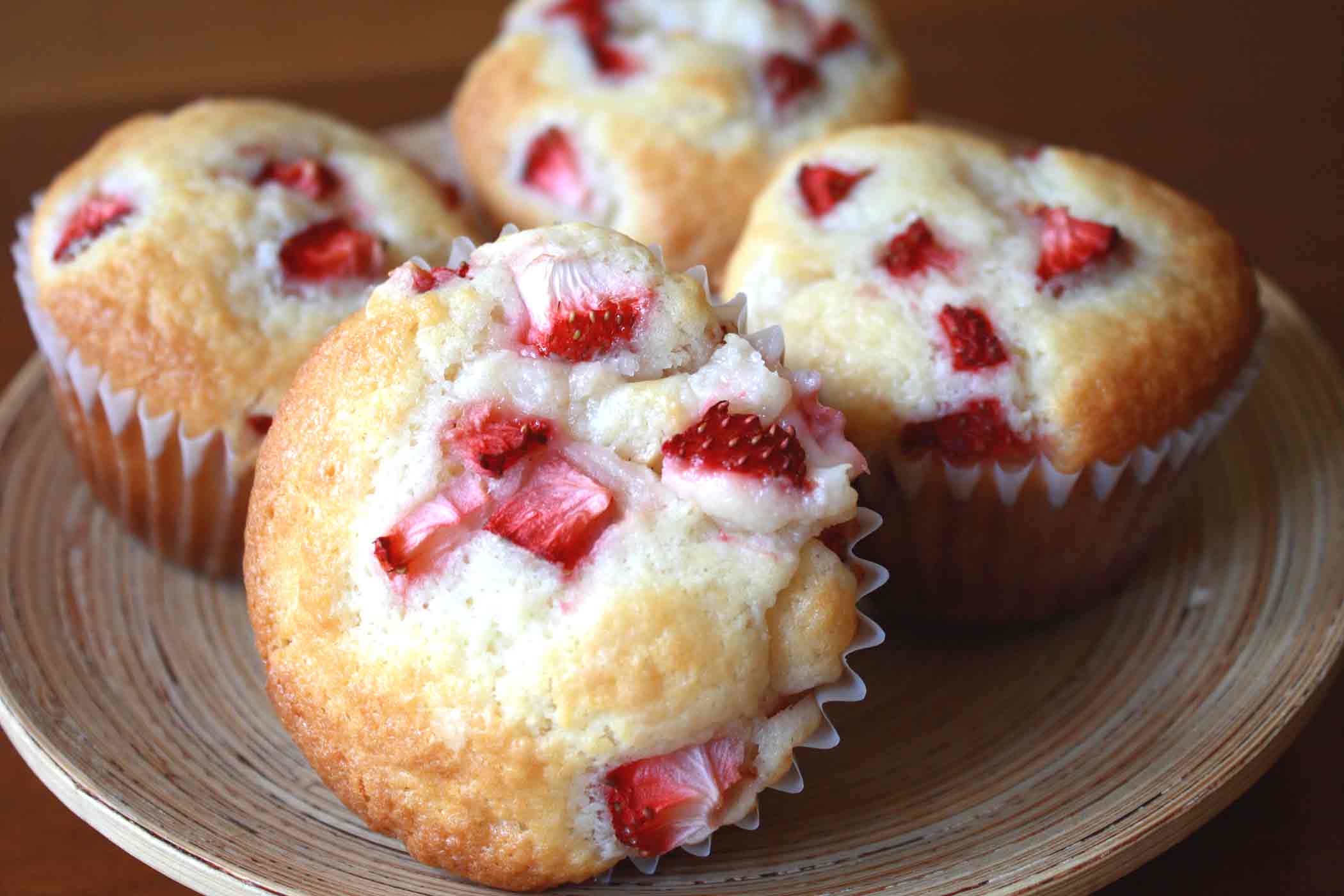 Quickbreads
Quick to make

Quick to rise

Quick to bake

Quick to clean up
Types of Quickbreads
Pour Batter

Ratio is 1 to 1 wet to dry
Pancakes, crepes, and waffles
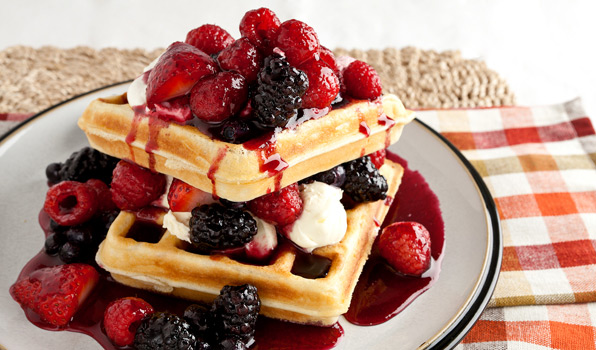 Types of Quickbreads
Drop Batter

Ratio 1 to 2 wet to dry
Muffins, coffeecakes
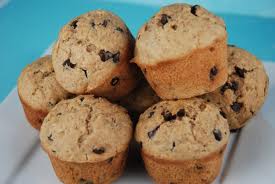 Types of Quickbreads
Soft Dough

Ratio 1 to 3 wet to dry
Biscuits, pizza
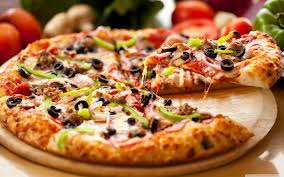 Types of Quickbreads
Stiff Dough

Ratio 1 to 4 wet to dry
Cookies
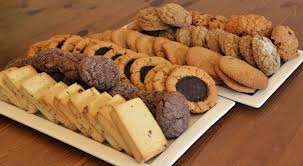